SACREEEFOR MARKET-BASED ADOPTION OF RENEWABLE ENERGY AND ENERGY EFFICIENCYPresentation to the RE Zoning Workshop 24 April 2017Windhoek, Namibia
[Speaker Notes: This template can be used as a starter file to give updates for project milestones.]
ENERGY CONTEXT IN THE SADC REGION
Current steady economic growth is already outpacing the development of energy services, and the lack of supply of cost-effective energy is holding back the socio-economic development prospects of the region. 

In the majority of the countries
Over 60% of the population lives in rural areas
Access to grid-based electricity is less than 50% and traditional biomass is the main source energy for cooking, with detrimental effects to health and the environment
2
ENERGY ACCESS IN SELECTED COUNTRIES IN SADC REGION
SADC Electricity Access is at around 42% and lower than 10% in rural areas
The trend is an increase of access in all countries
However significant differences remain within the region
REEESAP, 2016
BARRIERS FOR THE DEVELOPMENT OF SUSTAINABLE ENERGY MARKETS IN THE SADC REGION
POTENTIALS FOR RE: SOLAR AND WIND RESOURCES IN CONTINENTAL COUNTRIES
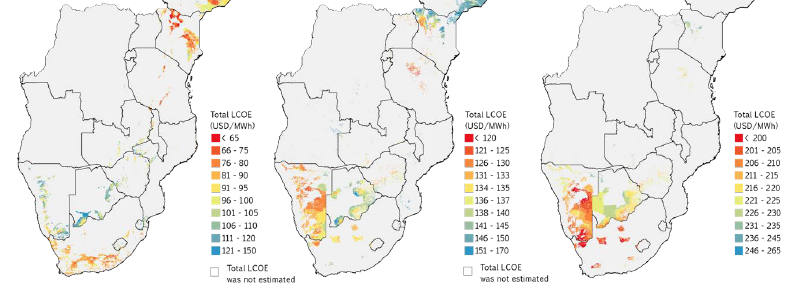 Huge wind, solar PV & solar CSP  potential of 370,570 MW at 300 W/m2 resource quality; 605,840 MW at 270 W/m2 and 1,257,770 MW at 300 W/m2,  (IRENA, 2015).
5
POTENTIAL FOR ENERGY EFFICIENCY
Levels of Primary Energy Intensity of SADC Member States
Source: REEESAP, 2016; citing Source: SE4ALL, Global Tracking Framework, Full Report, 2015
DSM & ENERGY EFFICIENCY OPTIONS IN SADC
Awareness Raising – including implementation of energy efficiency labels and Minimum Energy Performance Standards (MEPS). 
More Efficient Technologies – including lighting, industrial equipment, efficient cooking, etc
Fuel Switching – e.g. use of LPG, SWH.
Load Management  - including ripple control and time-of-use-tariffs
Electricity grid losses mitigation - e.g. with pre-paid & smart metering
Building codes
SACREEE – THE SADC CENTRE FOR RENEWABLE ENERGY AND ENERGY EFFICIENCY
SACREEE – THE SADC CENTRE FOR RENEWABLE ENERGY AND ENERGY EFFICIENCY
SACREEE was established in 2016 by the SADC Energy Ministers and endorsed by 35th SADC Council of Ministers Meeting -Decision 61 with a mandate to promote
increased access to modern energy services 
improved energy security across the SADC Region 
SACREEE s mandate is to implement the Regional Renewable Energy and Energy Efficiency Strategy and Action Plan (REEESAP) through the promotion of  market based adoption of renewable energy and energy efficient technologies and energy services

SACREEE is established on a sustainable basis through the following sources of support:
Member States contributions
Donor funding
Cost recovery from services offered to projects. 
SACREEE Secretariat is based in Windhoek, Namibia
Partnerships are key! The SACREEE core supporters
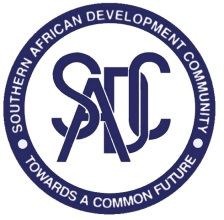 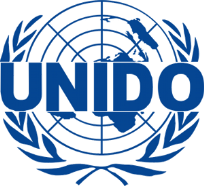 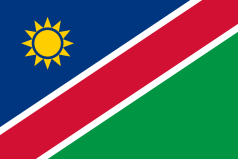 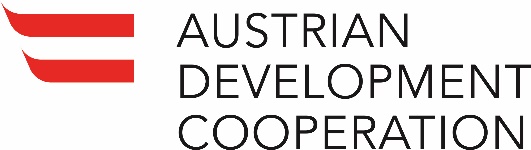 SACREEE Executive Board
SACREEE GOVERNANCE STRUCTURE
SACREEE Secretariat
Executive Director
Technical and Admin Staff
Seconded International Staff
SACREEE Technical Committee
15 National Focal Institutions
One from each SADC Member State
10
SACREEE FOR RE/EE INTEGRATION IN SADC
SACREEE is a subsidiary organisation of SADC
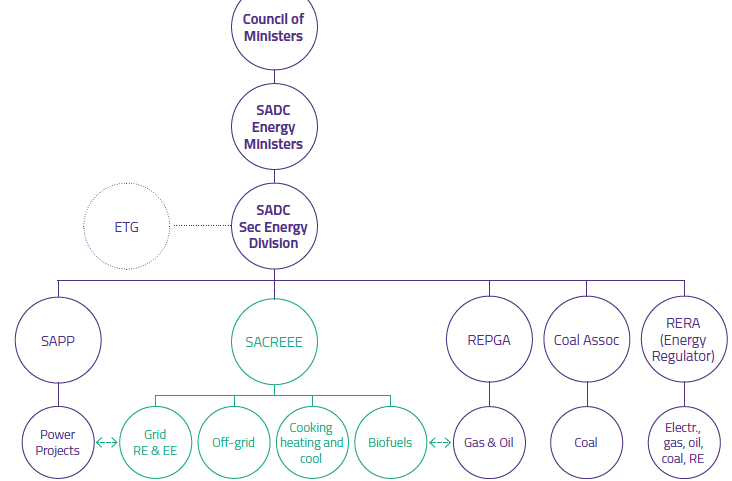 [Speaker Notes: SAPP, SACREEE & RERA are the only SADC specialised agencies that are operational]
KEY STAKEHOLDERS FOR SACREEE
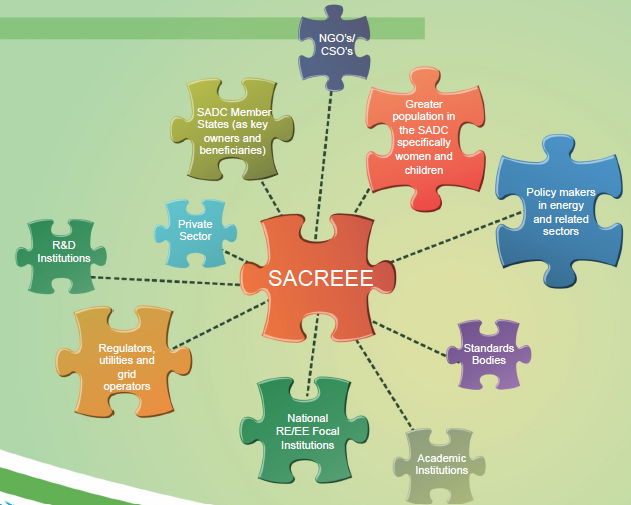 12
PROVIDING REGIONAL SUPPORT TO NATIONAL ACTIONS - SACREEE ACTIVITIES
SACREEE develops and executes regional programs and projects in order to support SADC Member States 
To increase access to sustainable energy services;
To develop sustainable energy markets;
To improve the legal and regulatory framework and ensure policy coherence and alignment of RE & EE activities with national/regional and international policies;
To align the national actions with international commitments and climate change actions (e.g. NDCs)
To support donor harmonization, coordination and to create synergies with other ongoing initiatives; 
To strengthen local capacities through capacity building activities 
To foster networks between research and training institutions (Network of Energy Excellence for Development (NEED), SOLTRAIN, etc) as well as organize train-the-trainers workshops; 
To improve the availability of quality energy data and information for sound decision making on policy and investment
13
SACREEE – THE KNOWLEDGE HUB FOR SUSTAINABLE ENERGY
SACREEE Acts as a...
14
SHORT-TO-MEDIUM TERM SACREEE FOCUS AREAS
Policy
Energy Data and Knowledge Platform
Energy Efficiency 
Energy Access including Clean Cooking
Small Hydro Power Development
Resource Assessment and Grid Integration
Energy and Gender Mainstreaming
Entrepreneurship Support
Early Stage Project Development
Capacity Building
Knowledge Management
Financing
SADC Renewable Energy Entrepreneurship Support Facility
Address barriers and challenges experienced by the private sector
enhance and strengthen the capacity of small to medium entrepreneurs in assessing the business potentials of sustainable energy, 
develop viable business plans and loan requests, and managing and maintaining their businesses successfully
increase the confidence of financial institutions in sustainable energy systems and 
create linkages between the entrepreneurs and financial institutions. 
Jointly implemented by SACREEE and IRENA

Kick off meeting taking place on 27 April 2017 in Maseru, Lesotho
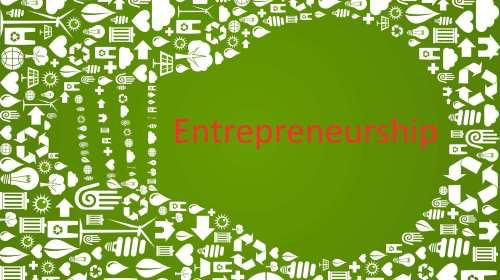 Renewable Energy Resource Assessment and Zoning study for the Africa Clean Energy Corridor (ACEC)
Study carried out in 2015, identified, valued and prioritized high-quality and cost-effective large-scale wind, solar PV, and concentrated solar power (CSP) zones for grid integration. 
21 countries of the Eastern Africa Power Pool (EAPP) and the Southern African Power Pool (SAPP). 
 ACEC aims to accelerate the expansion of renewable electricity production, taking advantage of the continent’s enormous untapped potential and helping to sustain future growth through renewable power development zoning, planning processes, enabling mechanisms, capacity building and public information.
ACEC -Phase 2: Review of zoning work and financial assessment
Zoning work is being reviewed, updated and deepened at national levels
Based on the zoning outcomes – assessment of financial feasibility and suitability of specific sites in order to guide RE investments. It will enable project developers to have a clearer understanding of the economic feasibility and investment needed for the development of the sites.

Workshop taking place in Windhoek on 24 – 25 April 2017
Ministries of Energy
national utilities
regulatory bodies 
research institutions.
[Speaker Notes: and used in IRENA planning models to allow a more accurate assessment of renewable energy deployment potential within each country. Working with key stakeholders, IRENA is translating results of this work into projects to be considered in the regional and continental planning processes and possible development.]
SADC Program on Gender and Sustainable Energy
The program contributes towards increased access to modern, affordable, and reliable energy services, energy security and environmental sustainability by tailoring national and regional policies, projects and programs to the energy needs of men and women. 

Specific objectives: 
1. Steer and support the development of gender-sensitive policies. 
2. Improve knowledge management, awareness creation and advocacy on gender and energy issues 
3. Build and strengthen capacities in gender mainstreaming in energy policies and projects 
4. Implement gender-responsive investment and business promotion in sustainable energy development in the SADC region 

Regional assesment and developing of regional Gender and Sustainable Energy Strategy – currently carried out jointly by SACREEE and NREL
Objectives of the SACREEE Energy Efficiency Program
SADC Industrial Energy Efficiency Programme (SIEEP)
SIEEP contributes to the competitiveness of the industrial sectors of SADC Member States by building their capacity to adopt, invest and utilise energy efficient technologies and practices.  

Target group are medium and large scale industries.
SIEEP is in line with the SADC Industrialization Strategy and Roadmap, 2015-2063.
Current Activities (in cooperation with the European Union)
Assessment of EE potential in Industries 
potential on electricity energy saving opportunities, 
potential for renewable energy heating and cooling applications in industry,
capacity to implement energy and efficiency measures
capacity of industries on implementing ISO 50001
Development of a regional program for Industrial Energy Efficiency to be endorsed by the Member States
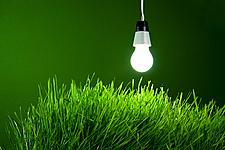 SADC regional EE lighting initiative
SACREEE is partner in the Global Network of Regional Sustainable Energy Centers
Share of lessons learned and capacity building through collaboration among the regional centres.
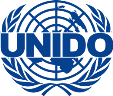 THANK YOU FOR YOUR ATTENTION
SADC Centre for Renewable Energy and Energy Efficiency - SACREEE
Ausspann Plaza No. 1
No. 11 Dr. Agostinho Neto Street
Ausspannplatz
Windhoek, NAMIBIA
www.sacreee.org

Mr. Kudakwashe (Kuda) Ndhlukula
EXECUTIVE DIRECTOR
Email: kuda.ndhlukula@sacreee.org  
Tel: +264 818407702
24